«Этот день победы»
Проект средней группы 
МКДОУ Килачёвский детский сад
Воспитатель: Степанова Любовь Фёдоровна
Цель проекта:
Формирование нравственных ценностей детей, создание условий для  знаний  о ВОВ, восстановление утраченных связей между поколениями.
Задачи проекта:
- Сообщить элементарные сведения о Великой Отечественной Войне.
- Расширить знания о защитниках отечества, о функциях армии.
- Воспитывать гордость и уважение к ветеранам ВОВ, труженикам тыла.
-Развивать речь детей, обогащать, словарный запас, через, песни, стихотворения, монологи, диалоги о войне.  
- Формировать нравственно-патриотические качества: храбрость, мужество, стремление защищать свою Родину.
- Организовать сотрудничество с родителями, оказывать поддержку и содействие семьям в воспитании у дошкольников патриотических чувств.
Актуальность
Патриотическое чувство не возникает само по себе. Это результат длительного, целенаправленного воспитательного воздействия на человека, начиная с самого детства. В связи с этим проблема нравственно–патриотического воспитания детей дошкольного возраста становится одной из актуальных.
Предполагаемый результат проекта:
Пробуждение в детях интереса и уважения к  Российской армии.
Привлечение к совместной работе родителей.
Дать знания о Великой Отечественной войне.
Сформировать уважительное отношение к участникам войны, труженикам тыла; бережное отношение к семейным фотографиям и реликвиям (медали, грамоты и др.).
Понимание важности праздника – Дня Победы в жизни российского человека
Оформление выставки   детского творчества ко Дню Победы
План реализации проекта:
- Работа с родителями: 
  Сбор документов и фотографий из семейных архивов об участниках войны (оформление стенда «Герои – победители»),  творческие работы родители – дети на тему «Этот День Победы».
-  Работа с детьми:
    1.  Диагностика детей.
    2. Беседа с детьми «Что я знаю о войне?»
    3. НОД по рисованию «Танк» в средней группе. (Подарок папе).
    4. НОД лепка  «Самолет» в средней группе.
    5. Чтение рассказов, книг
    6. Экскурсия к памятнику.    
    7. Заучивание пословиц и поговорок про солдата и солдатской службе, заучивание стихотворений.
    8. Рассматривание фотографий, военных иллюстраций.
    9. Консультация для родителей на тему: «Как рассказать ребенку о войне», информация для родителей «Книги о ВОВ и их роль в воспитании подрастающего поколения».
    10.  Выставка рисунков на тему «Этот День Победы» (совместная работа детей и их родителей).
    11.  Прослушивание музыкальных произведений: «Священная война» сл. В. Лебедева-Кумача, «День Победы» Д. Тухманова,   «Алёша» К.Ваншенкин.
    12. Создание и  просмотр презентации «Начало войны
Диагностика проекта
Экскурсия к памятнику
Лепка самолёта
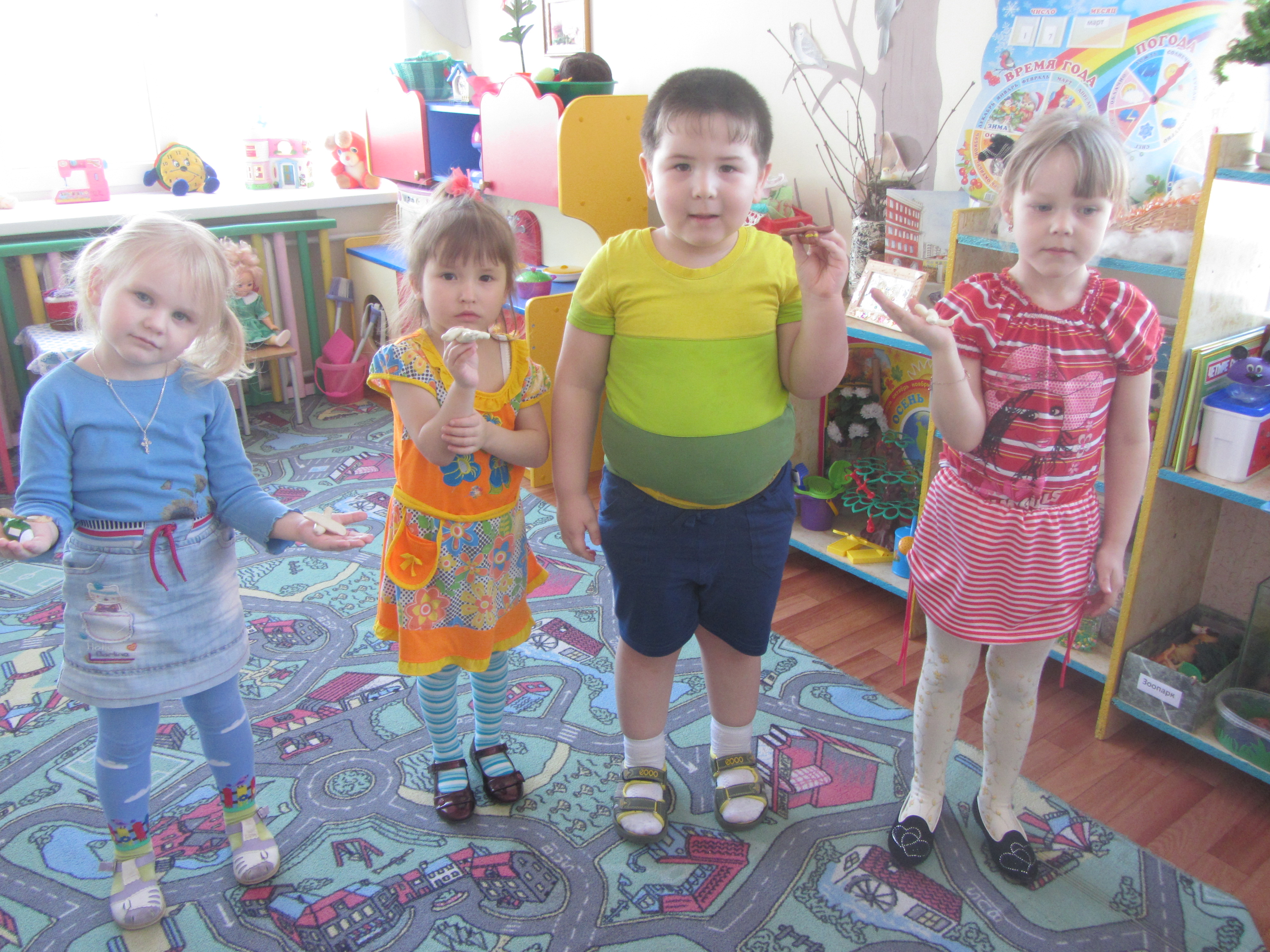 Творчество детей
Консультация для родителей на тему: «Как рассказать ребенку о войне.
Чтение рассказов, книг о войне
Вечный огонь
Совместная работа родителей и детей
Стенд «Герои – победители»
Спасибо за внимание!